Natural Defense Mechanisms
Dr. Amany Ballow 
Consultant Immunology 
Assistant professor KKUH
General Lab Director MDLAB
PhD, Diploma BSHI,MSC.
Objectives
1-First (non-specific immunity) and second (adaptive immunity) lines of defense
2-Complement activation provides protection by killing pathogens
3-Accumulation of inflammatory cells important for clearance of infection
4-Cytokines as mediators regulate inflammation
The main function of the immune system is to protect from infections
Non-specific and specific Immune response
First line of defense
Natural (Innate) Immunity

 Physical (skin/ mucous membranes )

 Mechanical (Coughing, sneezing, vomiting, action of cilia in trachea) 

 Biochemical barriers (antimicrobial peptides, lung secretions, mucus, saliva, tears)
Physical 
Skin, impermeable to microbes.
Mucous membranes lining the gastrointestinal, genitourinary and respiratory tracts.

 Mechanical :
Shedding of outer skin layers. 
Coughing and sneezing.
Flushing of urine.
Vomiting.
Cilia in respiratory tract
Natural Innate Immunity
Biochemical barriers

Body  secretions contain anti-bacterial substances   e.g. saliva, tears and sweat.

Antimicrobial peptides (e.g., defensins, hepcidins)

Normal bacterial flora.
      (Compete with pathogenic bacteria for nutrients)
Physiological & chemical mediators
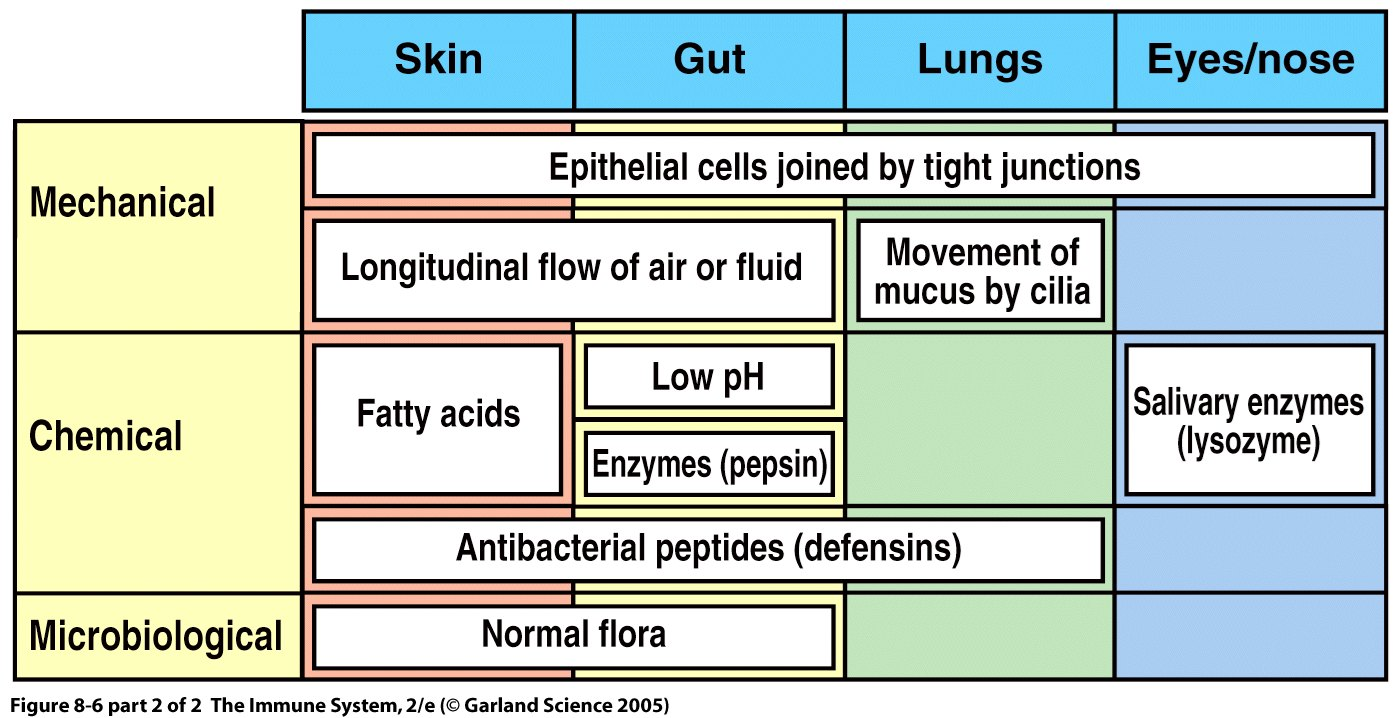 Inflammation
Inflammation is the first response of the immune system to infection or irritation 
It consist of a series of vascular & cellular changes that occur in response to  various stimuli  e.g. infections, injury, radiation  
Bacteria possess an array of pro-inflammatory molecules e.g Lipopolysaccharides (LPS)
Inflammation
Function

Prevent and limit infection and further damage

Interact with adaptive immune system

For example Monocytes / Macrophages serve as a link between the adaptive and innate immunity by antigen presenting cells 

Prepare the area of injury for healing
Types of Cells attracted to site of infection that mediate inflammation
Monocytes :become macrophages when they leave the blood and  enter the tissues.

Neutrophils: (Phagocytic cells)

Eosinophils: (Allergy and Parasitic infections)

Natural Killer cells NK: (Kill tumor cells and virus infected cells)
The Complement system
Consist of a group of serum proteins circulate in blood and tissue fluids in inactive form once they become activated they produce important biological effects  that initiate inflammation 
> 20 proteins
Many are pro-enzymes
This system plays an important role in Innate & Adaptive immunity.
Initially inactive they are sequentially activated in a cascade
Key protein is C3 which is activated by C3 convertase
The complement system
3 Pathways of activation :

1-Classical
(Requires antigen-antibody binding)
(C1,C4,C2,C3,C5,C6,C7,C8,C9)
2-Lectin
(Activated by mannan binding protein binding manose groups of bacterial carbohydrates)
(C4,C2,C3,C5,C6,C7,C8,C9)
3-Alternative
Activated by bacterial products
C3,C5,C6,C7,C8,C9
Complement
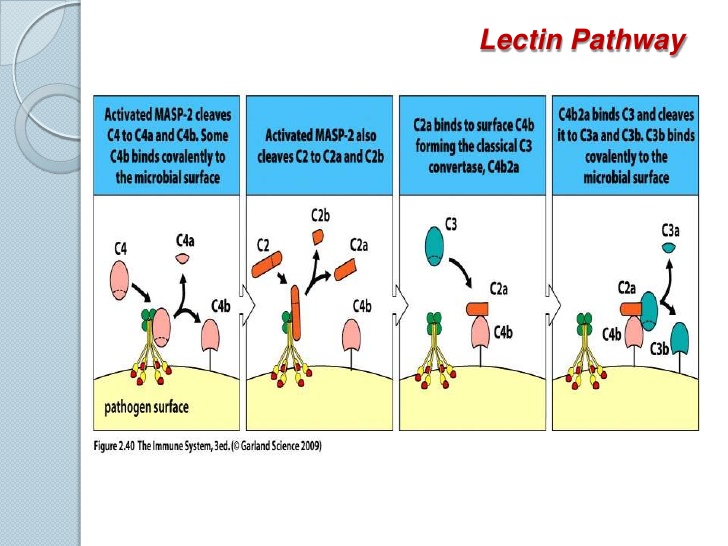 Biological effects of complement activation
1-Anaphylatoxin  (C3a, C5a) 
       - Induce histamine release from mast cells.
       - release chemotactic agents.
2-Opsonization: (opsonin, C3b ) 
       -	Coating of  bacteria enhances phagocytosis
3-Cause direct cell lysis
        - Destruction of bacteria.
Bacterial recognition by complement
1-Rolling on vessel wall.2-Adhesion (attach) 3-Pass through.
Phagocytosis
1-Phagocytic cells (neutrophils & macrophages) at site of infection start the process of phagocytosis  2-The process by which a cell ingests and destroy foreign material
Phagocytosis
Cytokines
Soluble molecules, produced by different  cells, that control cell functions e.g. activation or inhibition.

Small proteins (20-25kD) that are released by cells and induce their effects by binding to specific receptors.
Cytokines
Interleukins:
Produced primarily by macrophages and lymphocytes in response to a pathogen. 
Many types
Examples:
IL-1, IL-2, IL-3…....
IL-1  inflammation (increases vascular permeability),fever, production of IL-6, local tissue destruction
IL-6  induces fever, acute phase proteins
IL-12  activates NK cells, CD4 T cells
Cytokines
Interferons:

Protects against viral infections
Produced and released by virally infected cells in response to viral infections
Cytokines
Tumor necrosis factor (TNF)
Secreted by macrophages.

Induces fever by acting as an endogenous pyrogen (a substance released from inside the body that produces fever)

Increases synthesis of inflammatory serum proteins
Cytokines
Chemokines: 
Class of cytokines with chemoattractant properties
Recruit cells to sites of infection
Interact with specific receptors
Related in amino acid structure
Example: CXC and CC
Summary
Non-specific (innate immunity) acts as a first line of defense against invading pathogens

Innate immunity is an important initial step for generation adaptive immune response

Inflammation is vital for controlling infection and limiting tissue damage
Thank you